R&I policy in Ukraine
Ministry of Education and Science of Ukraine

Dmytro Cheberkus
Director of the Department of 
Science and Technology Development,
PhD
Ukraine today before 2014
Infrastructure of science, technology, and innovation activities
Ukraine today in general
26 Ukrainian Universities and research institutions and 12 000 scientists have been forced to move from the occupied territories
12.8% of territory occupied
over 1.5 mln. persons relocated from the occupied territories
The most advanced directions of Ukrainian science
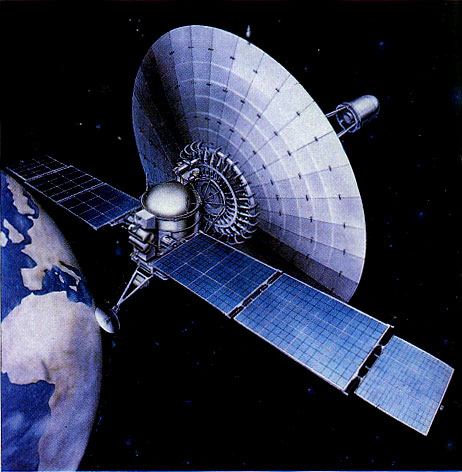 The most advanced directions of Ukrainian science (Documents by subject areas, SCImago, 2014)
The GDP expenditures for R&D (2015)
0,6
Countries ranking due to publication activity (SCImago, 2014)
Legislative framework of R&I policy
Innovations in R&I policy due to the new Law “On Scientific and Scientific-Technical Activity”
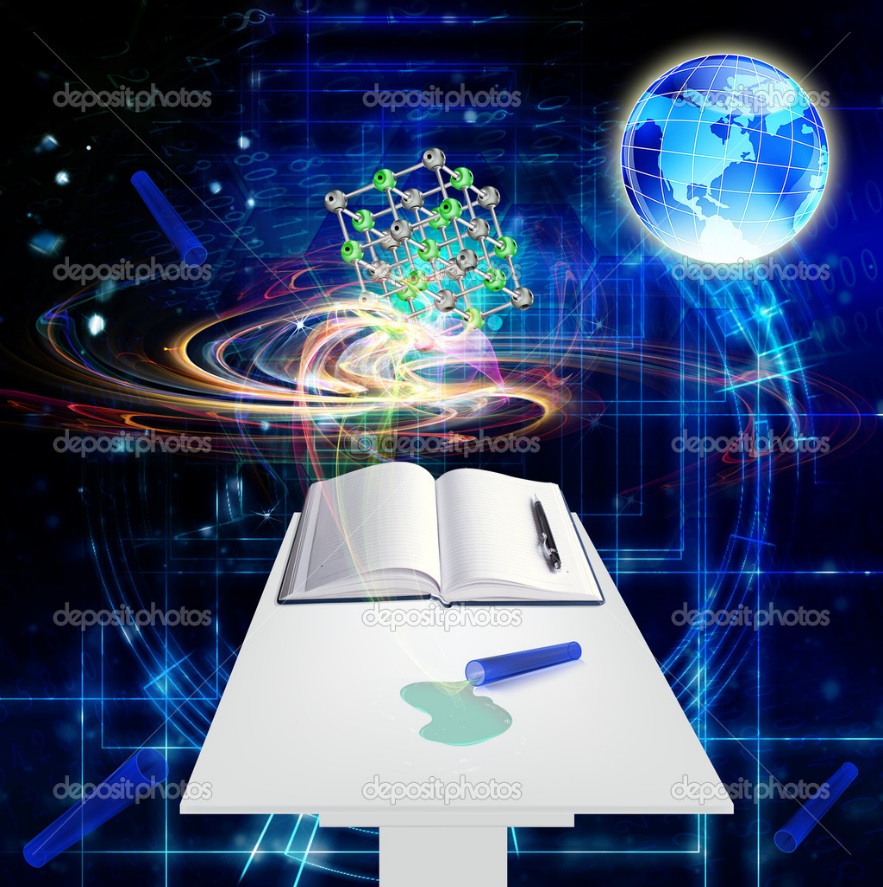 Institutional framework of R&I policy
President
Cabinet of Minister of Ukraine
Parliament
National Council of Ukraine on the development of science and technology
UKR
OBORON
PROM
Central authorities of Ukraine
National academy of science of Ukraine
Sectoral Academies of Sciences of Ukraine
Ministry of Education and Science of Ukraine
National Research Foundation of Ukraine
Research institutions
Research institutions
Universities, research institutions
Universities, research institutions
Further steps in R&I policy to 2017
Priority directions of the R&D in Ukraine until 2020
State Target Programs in the 
science and technology sector
Tools for international cooperation
Ukraine joins Horizon 2020 to work with EU in science and researchThe agreement opens a wide range of new opportunities to Ukrainian research institutions, universities and businesses across the whole research and innovation value chain, from fundamental research up to close-to-market activities. For instance, Ukraine will now be able to host European Research Council (ERC) grants, apply for financial support to innovative SMEs, benefit from support for scientific excellence and other research policies and participate in the governance structures of the programme
The funding Ukrainian R&D projects within the program HORIZON 2020 in 2015
Thank you for attention
Cheberkus Dmytro
Director of the Department of Science and Technology Development, 
PhD
Tel./ fax.: +38 044 287-82-56
E-mail: cheberkus@mon.gov.ua